Mascot Update
Preliminary results for ideas are in…
May 5th, 2024

https://tejoin.com/scroll/269398709
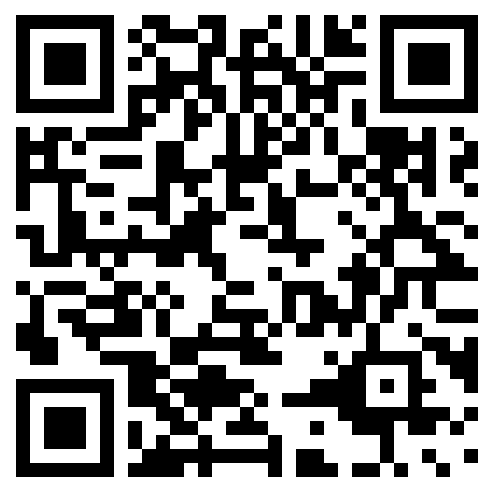 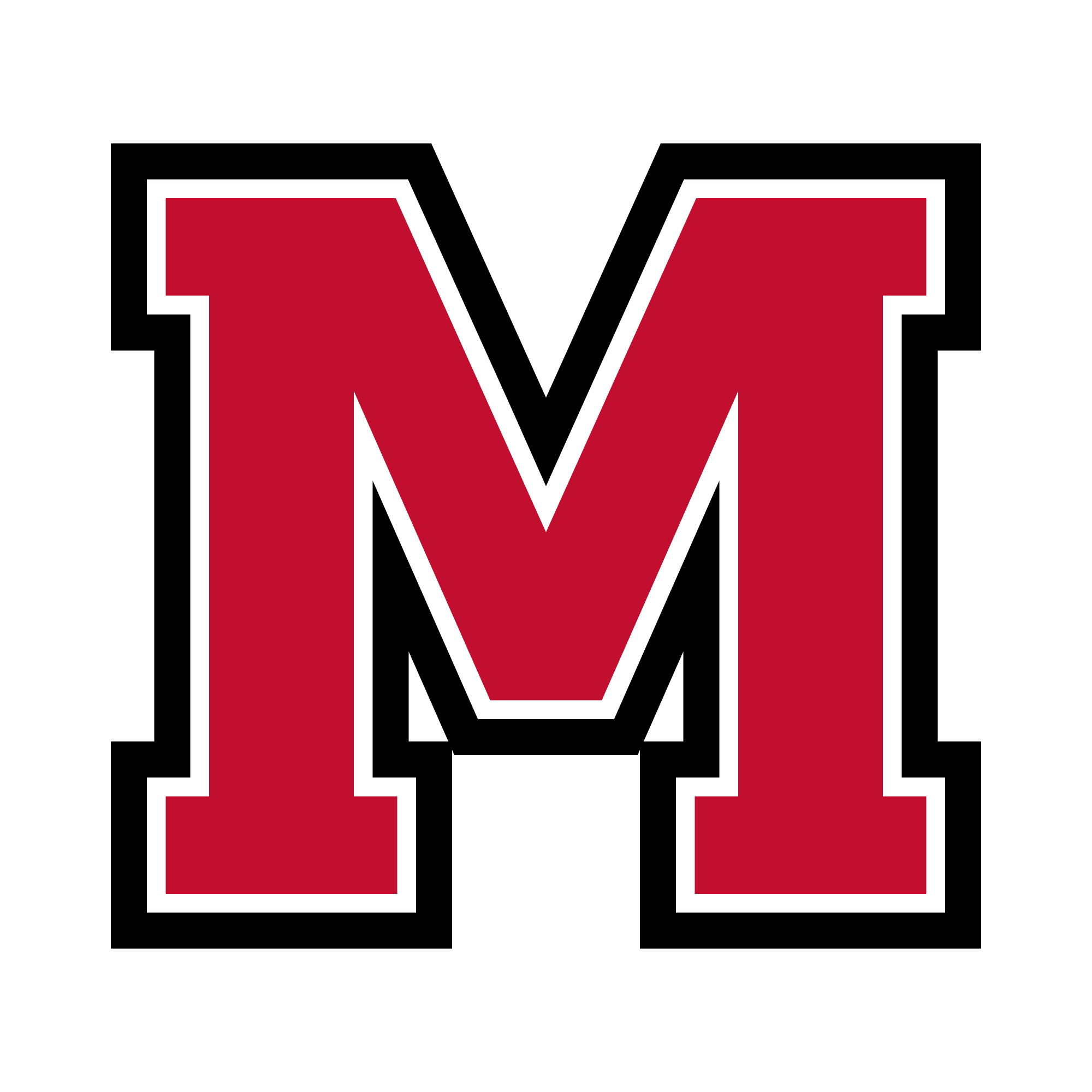 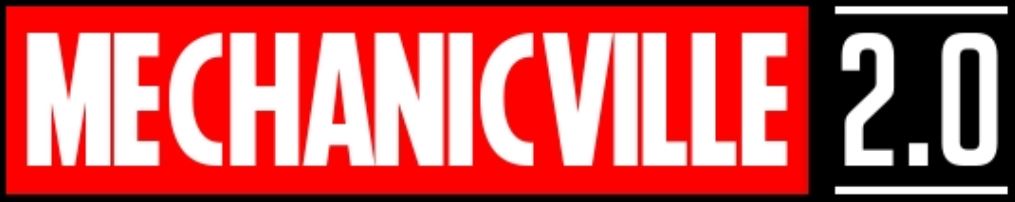 Top 20 Names Rated in ThroughtExchange…..so far…..
Red Storm
Red Hawks
Ravens
Raptors
Engineers
Mustangs
Red Tide
Red Thunder
Railriders
Mechanicville M’s
Red Bulls
Cardinals
Railroaders
Conductors
River Rats
Tornadoes
Iron Horses
Big Red
Red Dragons
Mechanics
Some sample comments from the survey…
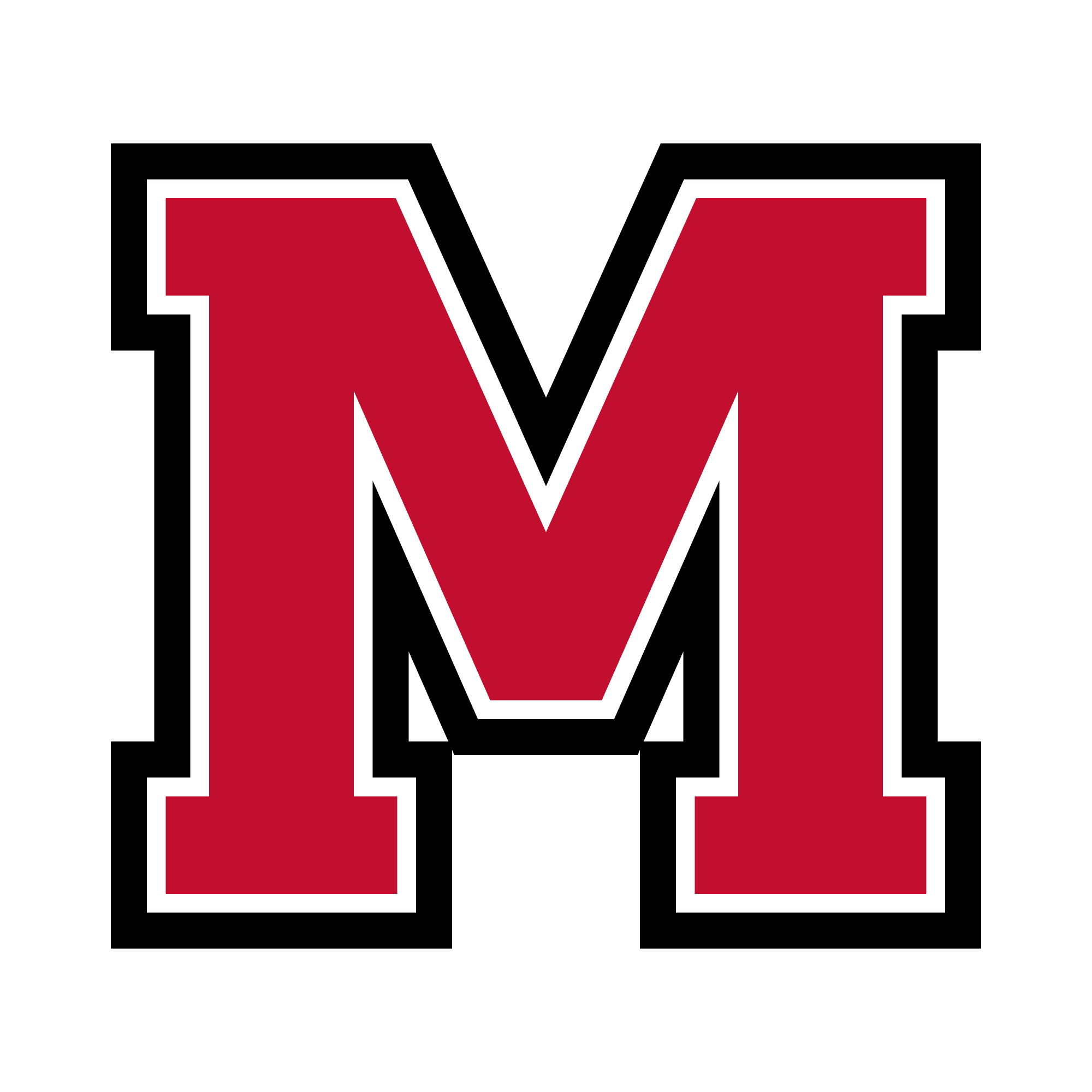 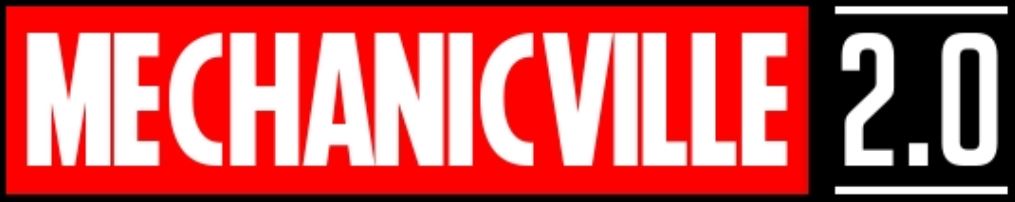 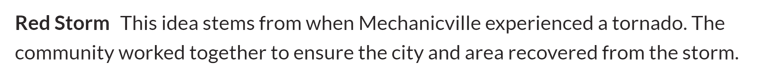 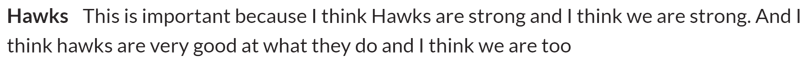 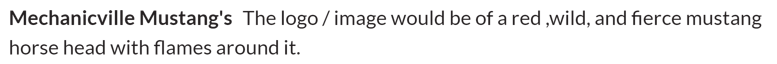 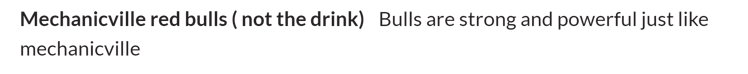 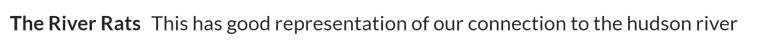 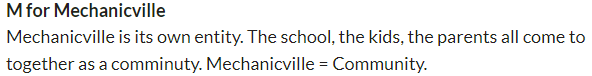 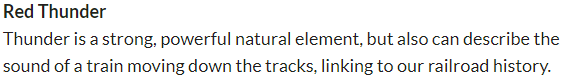 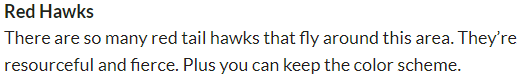 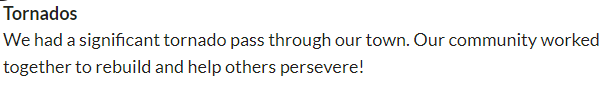 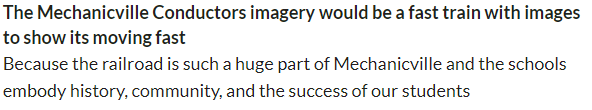 Next Steps
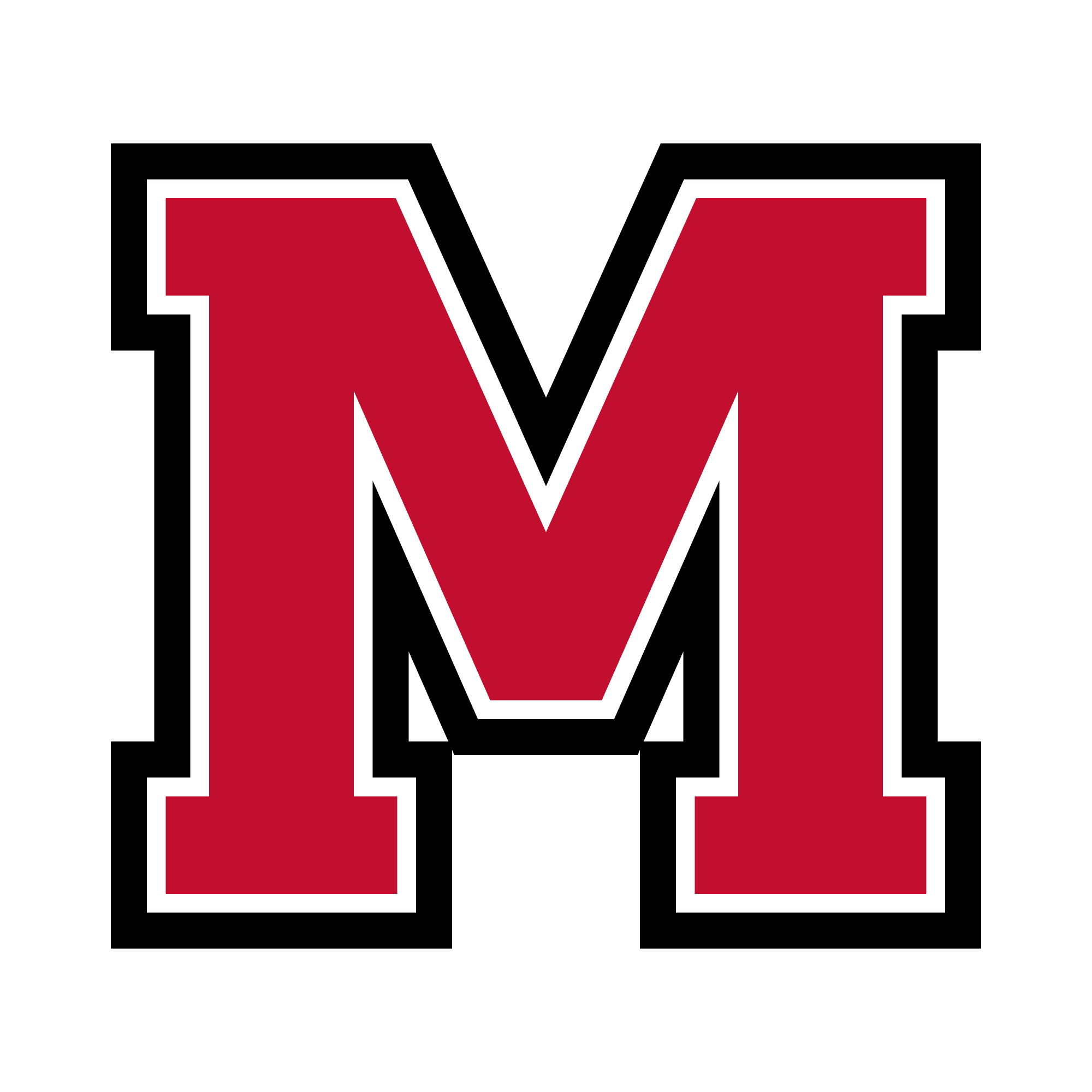 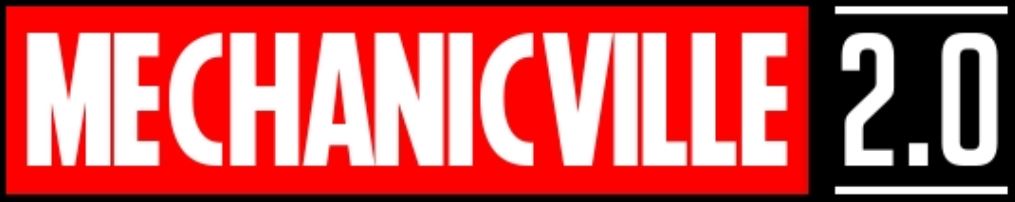 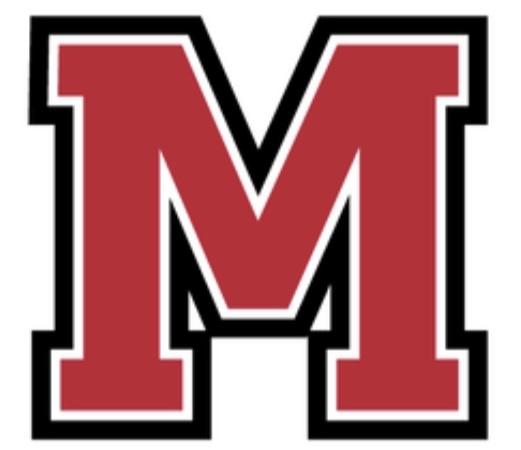 Student cabinet members and building admin review 
Results/recommendations to the Board of Education to be reviewed and considered
Board reviews recommended options
Board votes on resolution if/when applicable
New mascot takes effect at designated time
Apparel, fixtures, turf field, furniture, etc. follows schedule to be replaced
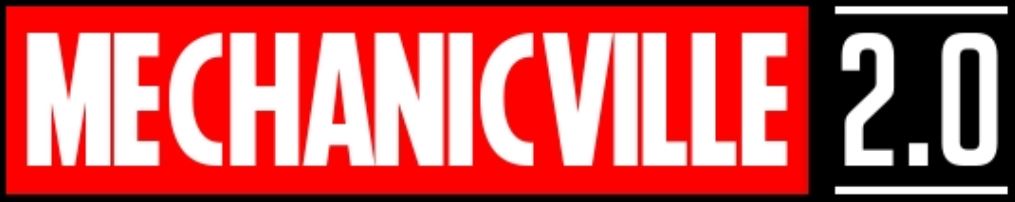 Questions/Comments